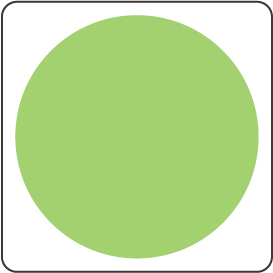 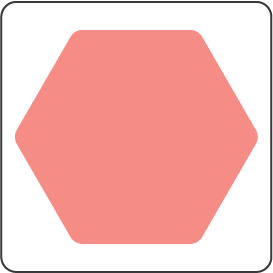 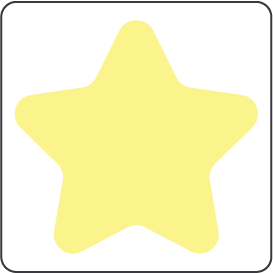 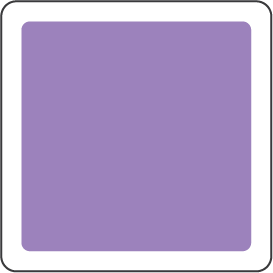 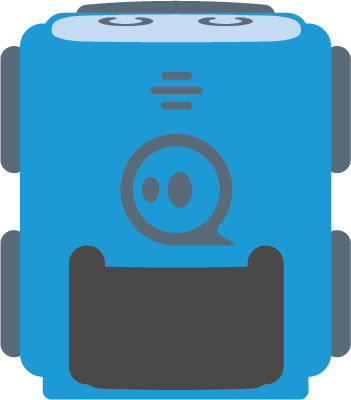 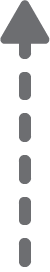 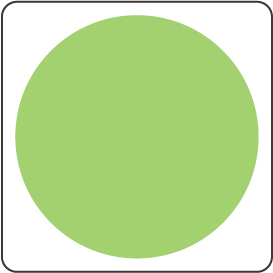 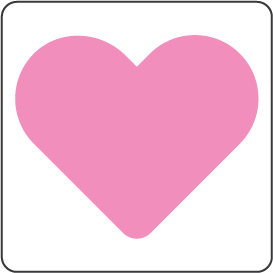 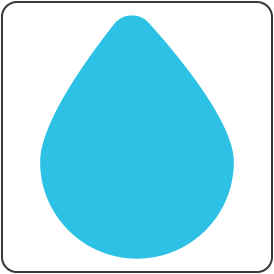 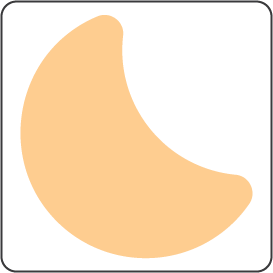 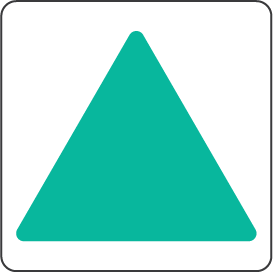 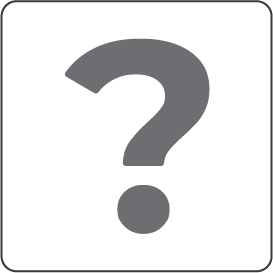 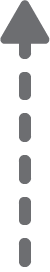 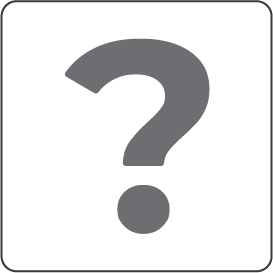 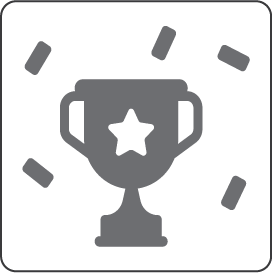 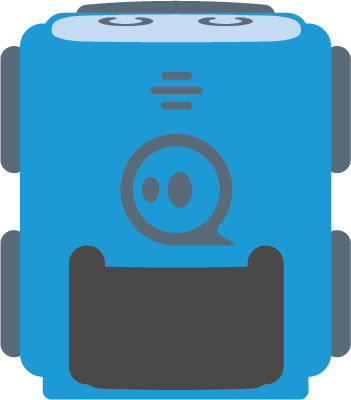 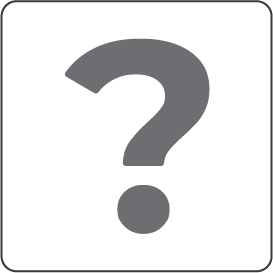 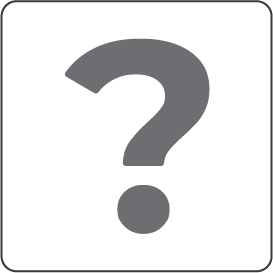 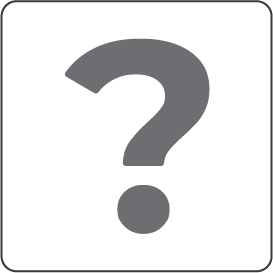 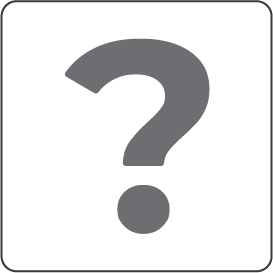 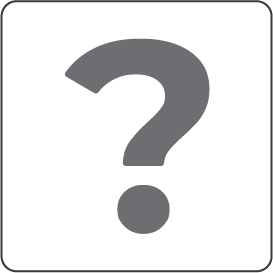 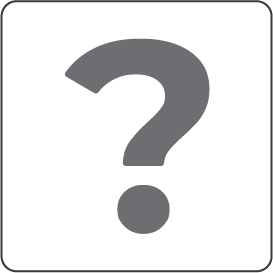 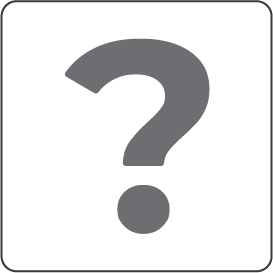 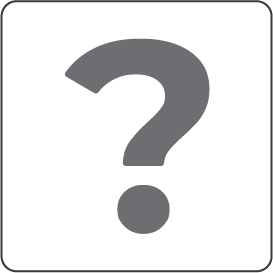 Kihívás:
Az autó feladata, hogy lejátssza nekünk az „Aki nem lép egyszerre” című dalt!
A kihívás teljesítéséhez programozd át az autó hangját és a kártyák jelentését!
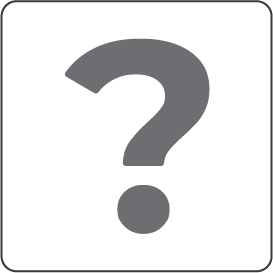 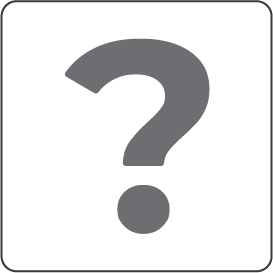 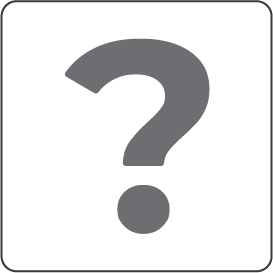 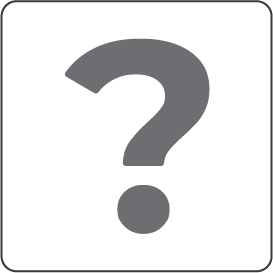 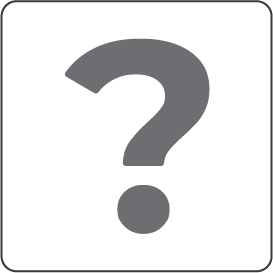 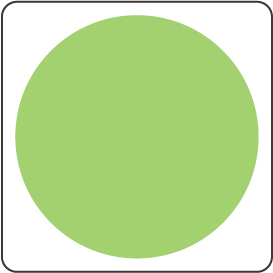 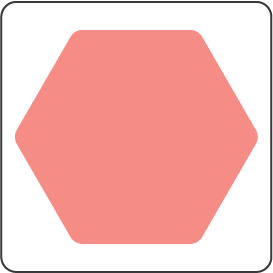 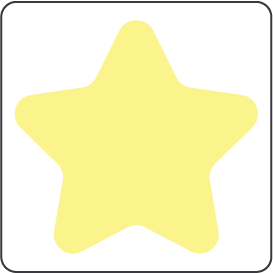 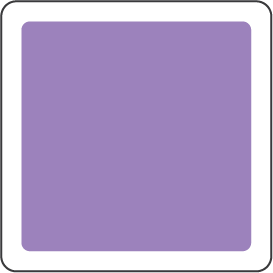 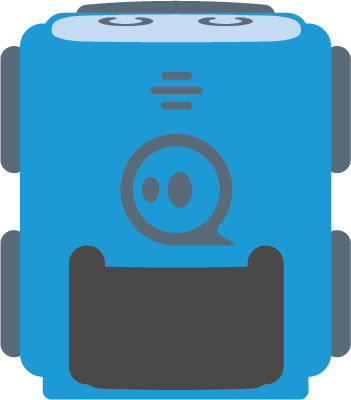 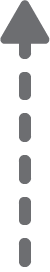 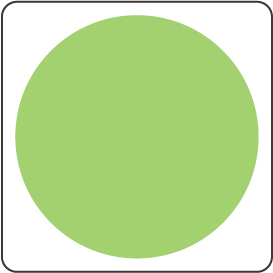 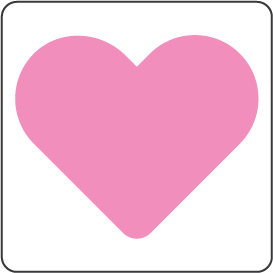 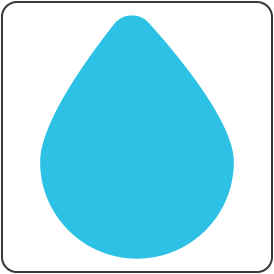 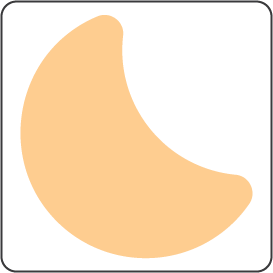 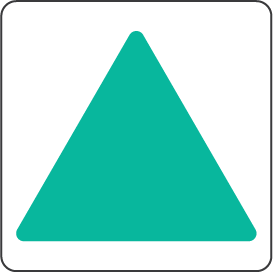 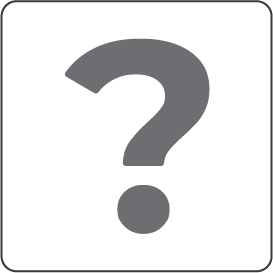 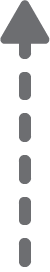 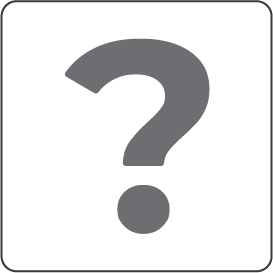 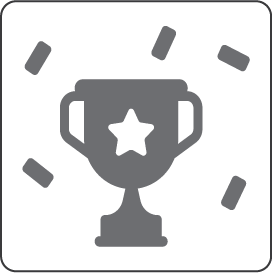 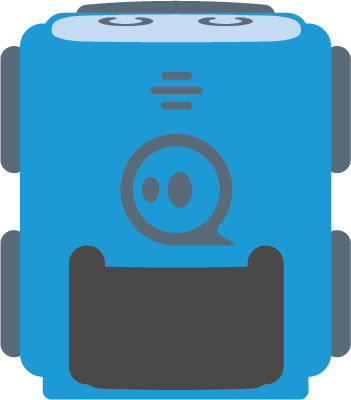 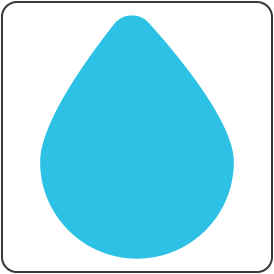 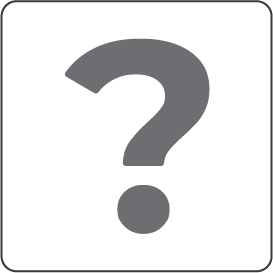 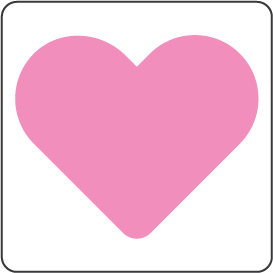 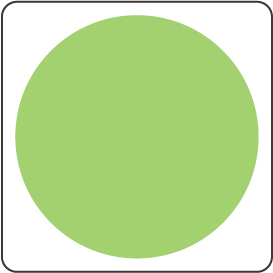 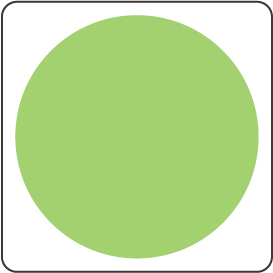 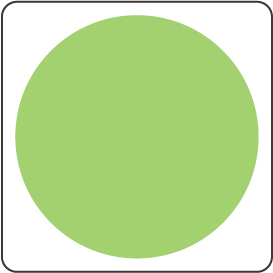 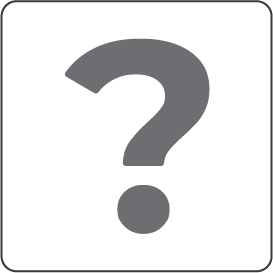 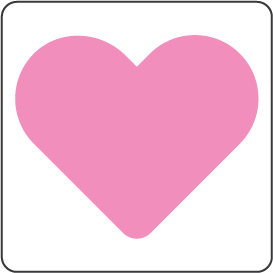 Kihívás:
Az autó feladata, hogy lejátssza nekünk az „Aki nem lép egyszerre” című dalt!
A kihívás teljesítéséhez programozd át az autó hangját és a kártyák jelentését!
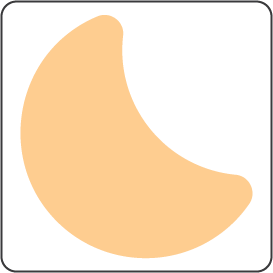 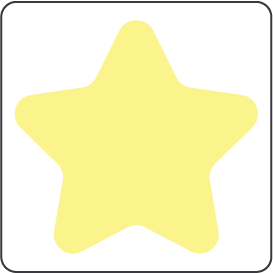 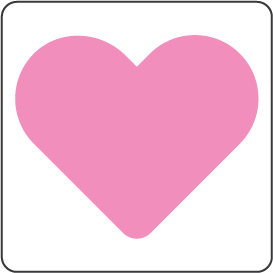 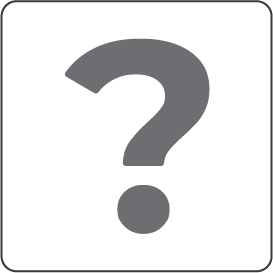 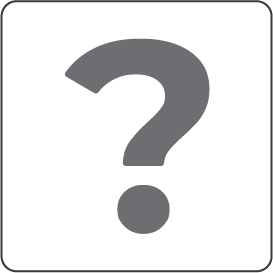 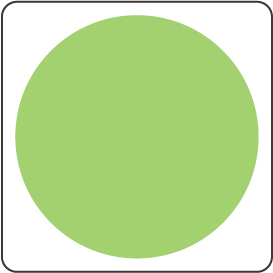 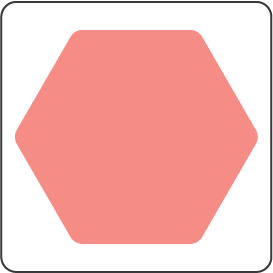 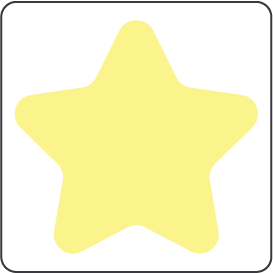 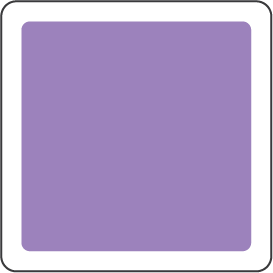 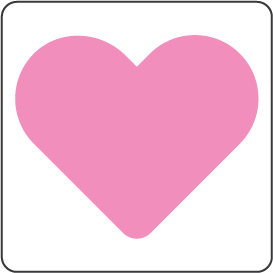 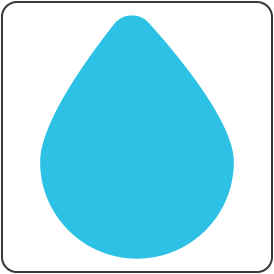 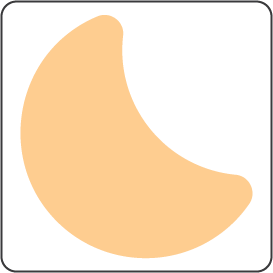 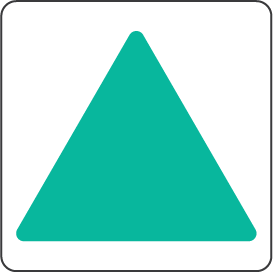 Kihívás:
Az autó feladata, hogy lejátssza nekünk az „Aki nem lép egyszerre” című dalt!
A kihívás teljesítéséhez programozd át az autó hangját és a kártyák jelentését!
A teljesítéshez ezeket a kártyákat használd fel!
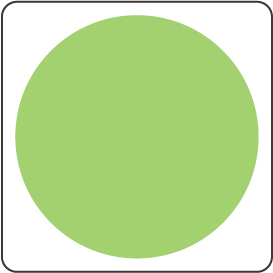 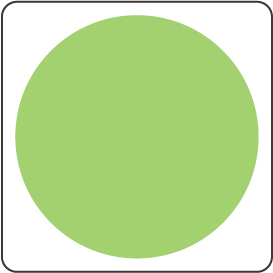 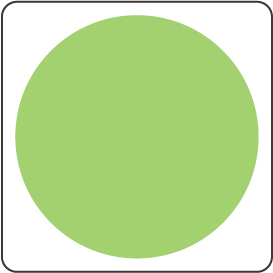 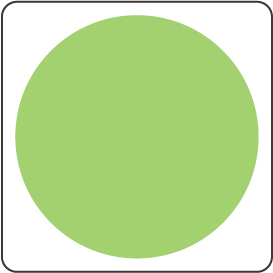 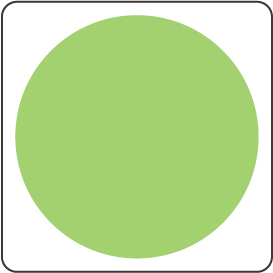 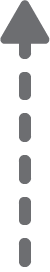 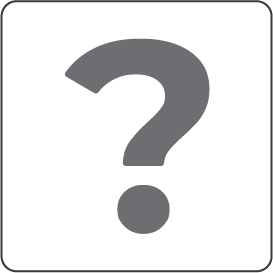 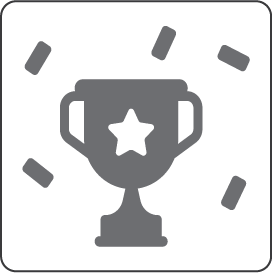 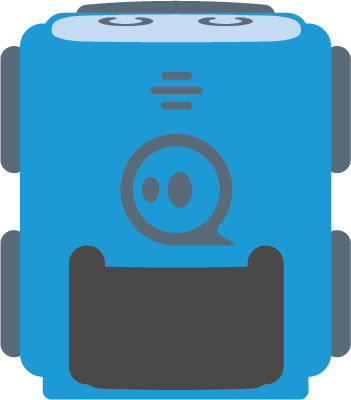 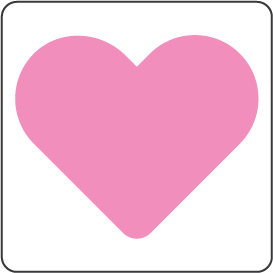 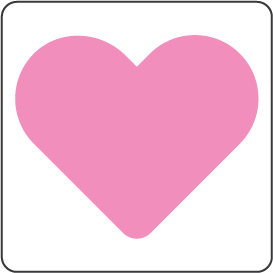 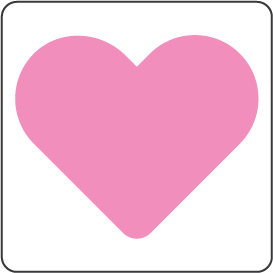 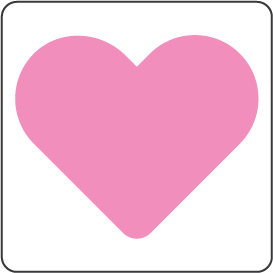 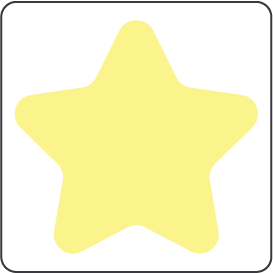 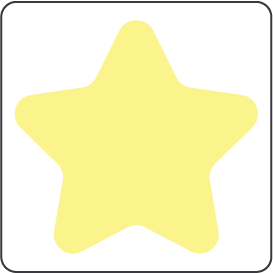 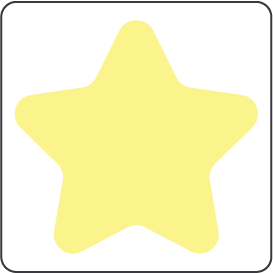 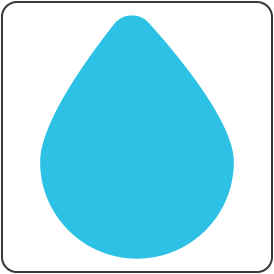 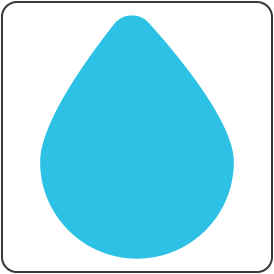 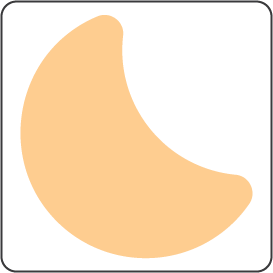 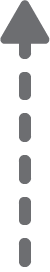 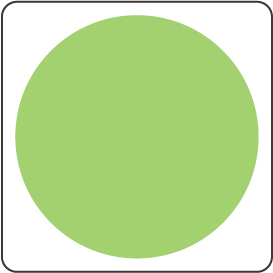 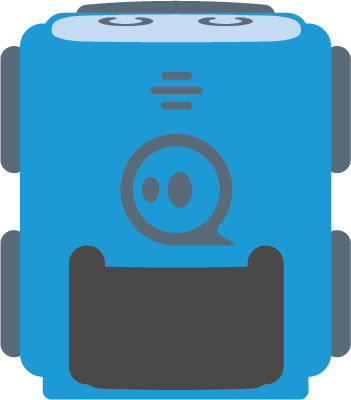 INDÍTÁS
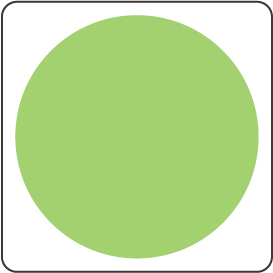 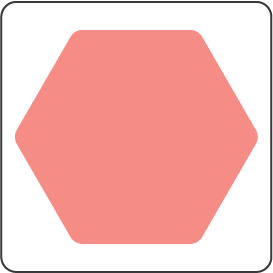 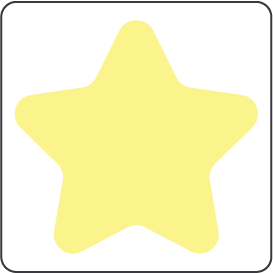 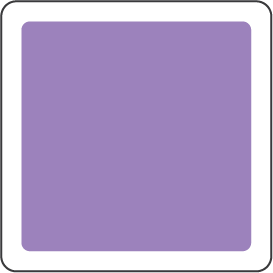 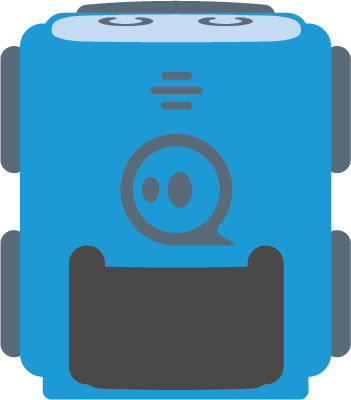 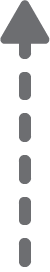 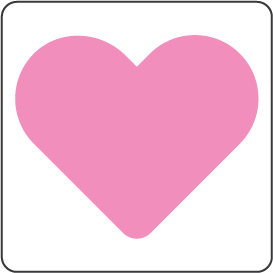 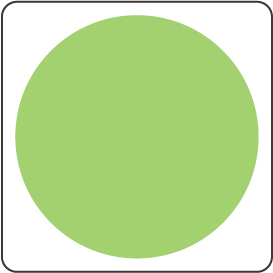 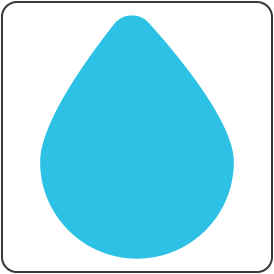 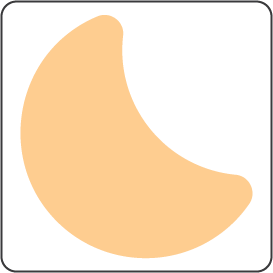 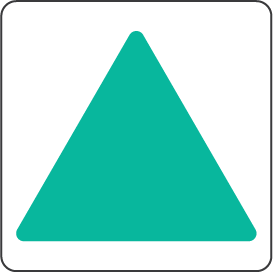 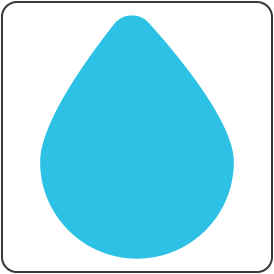 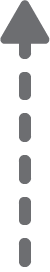 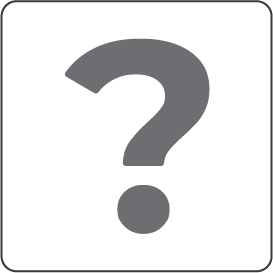 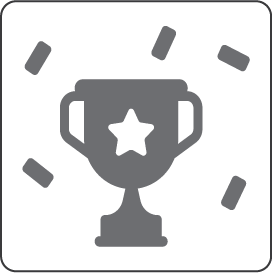 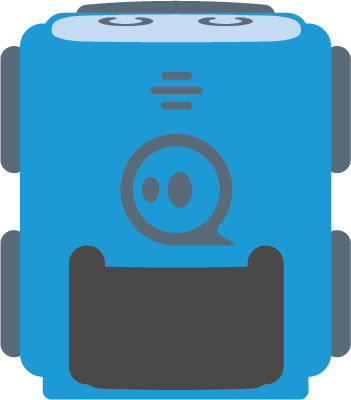 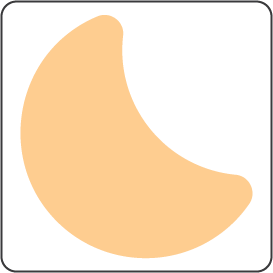 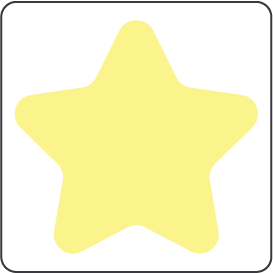 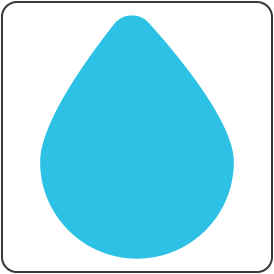 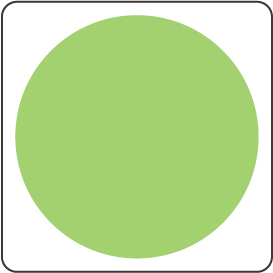 Kihívás:
Az autó feladata, hogy lejátssza nekünk az „Aki nem lép egyszerre” című dalt!
Keresd meg azokat a kártyákat, amik rossz helyen vannak és tedd a helyére!
A kihívás teljesítéséhez programozd át az autó hangját és a kártyák jelentését!
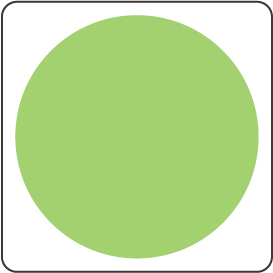 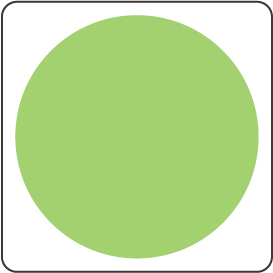 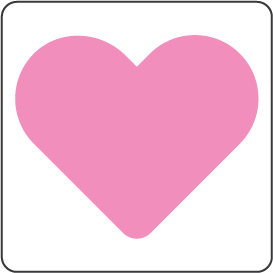 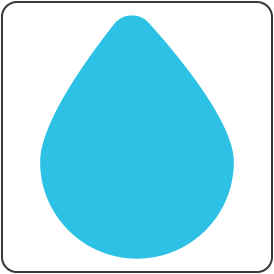 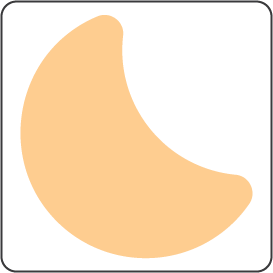 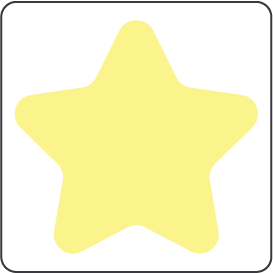 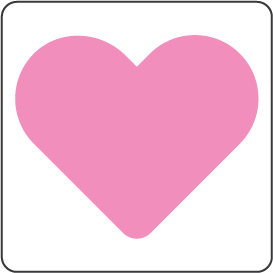 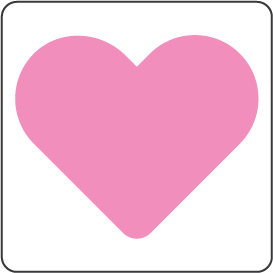 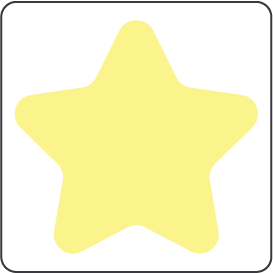 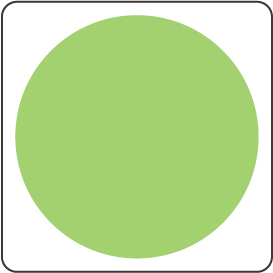 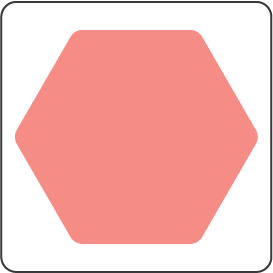 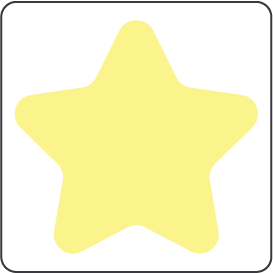 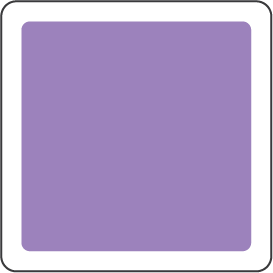 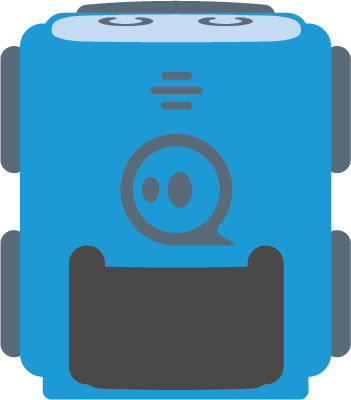 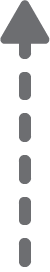 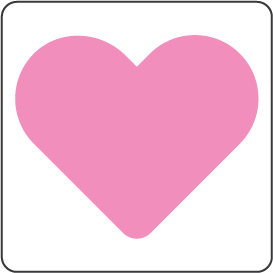 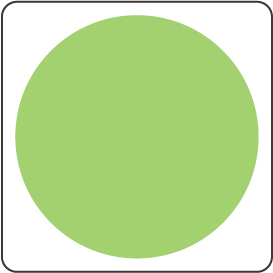 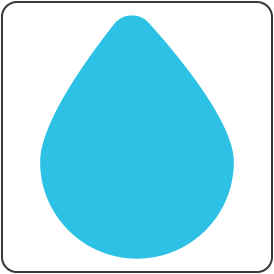 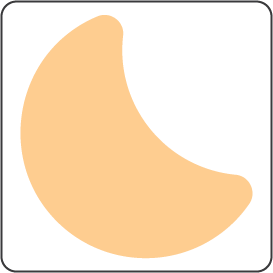 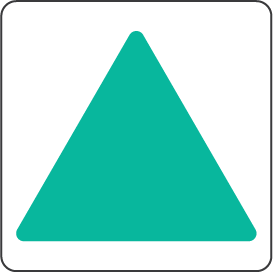 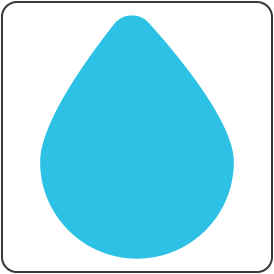 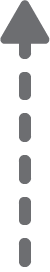 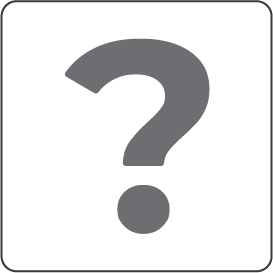 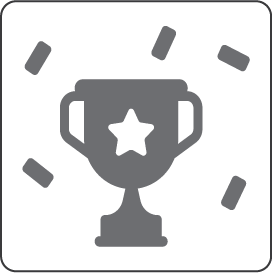 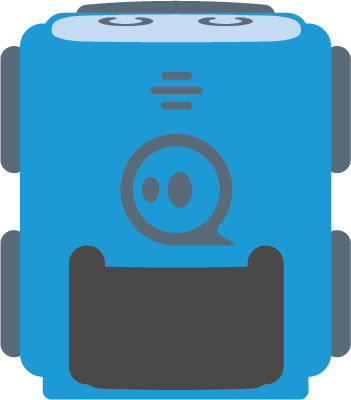 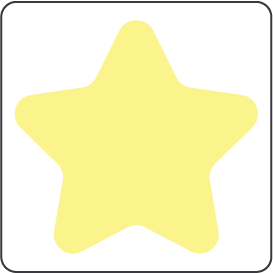 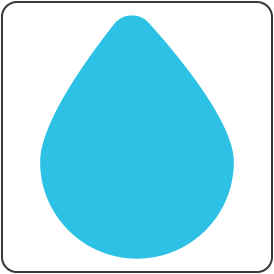 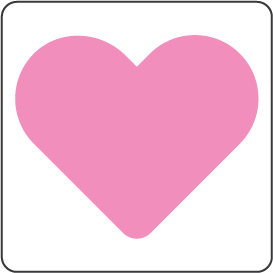 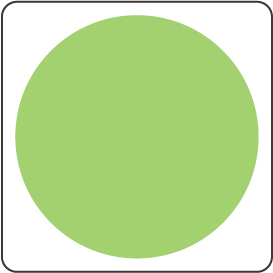 Kihívás:
Az autó feladata, hogy lejátssza nekünk az „Aki nem lép egyszerre” című dalt!
Keresd meg azokat a kártyákat, amik rossz helyen vannak és tedd a helyére!
A kihívás teljesítéséhez programozd át az autó hangját és a kártyák jelentését!
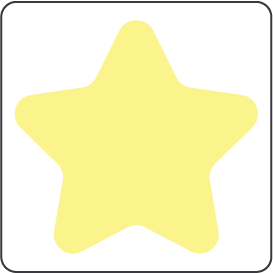 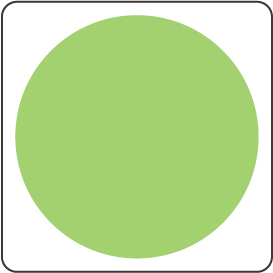 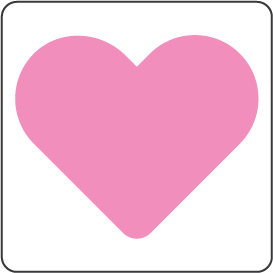 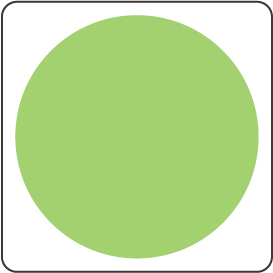 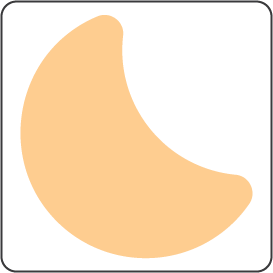 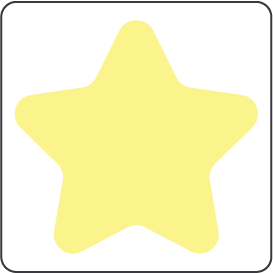 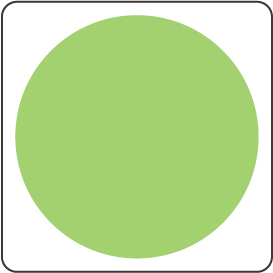 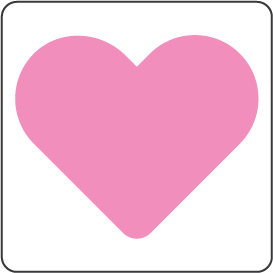 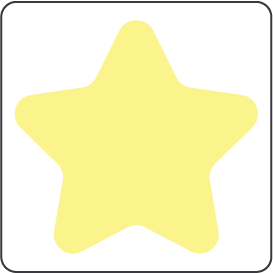 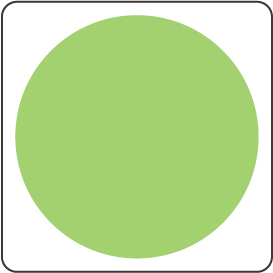 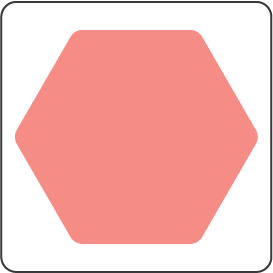 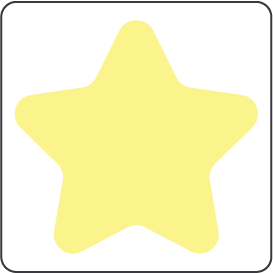 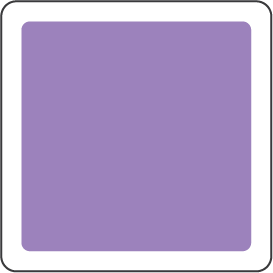 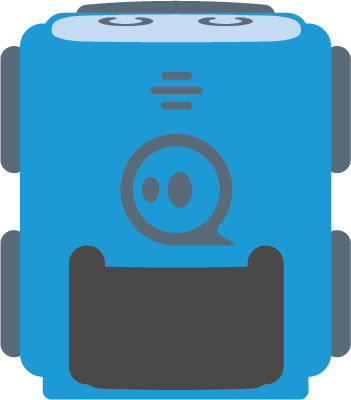 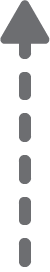 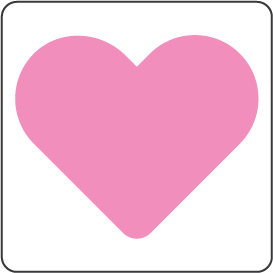 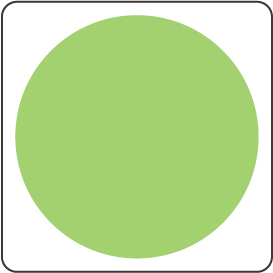 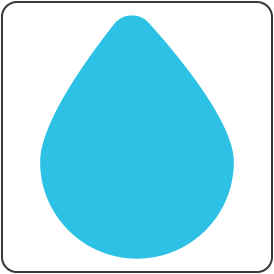 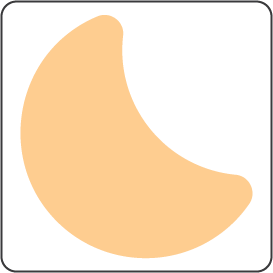 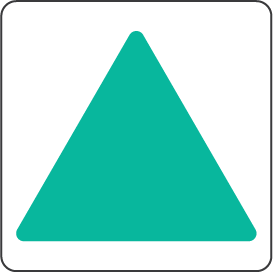 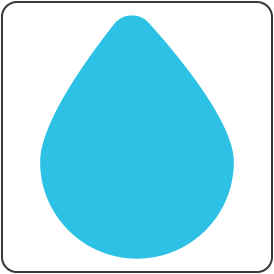 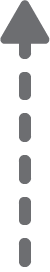 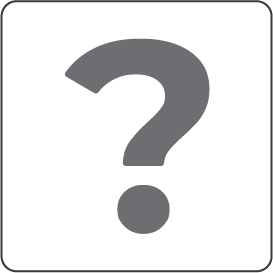 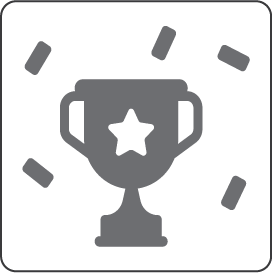 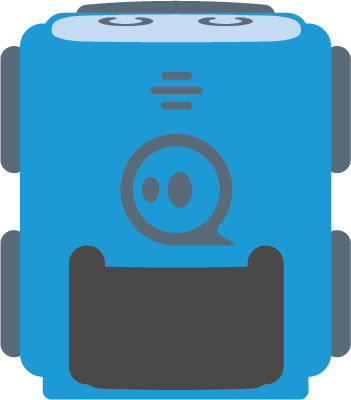 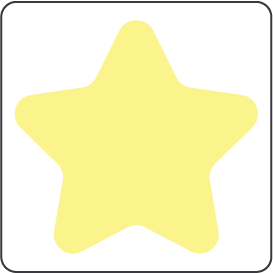 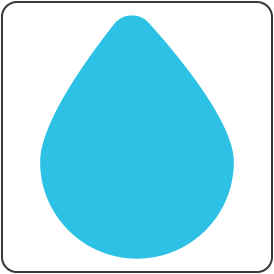 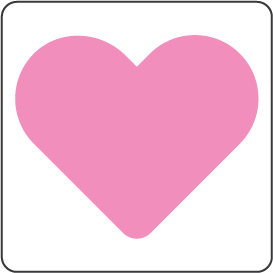 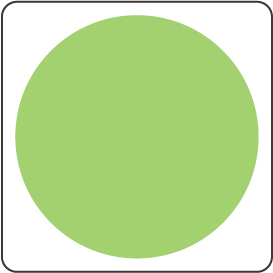 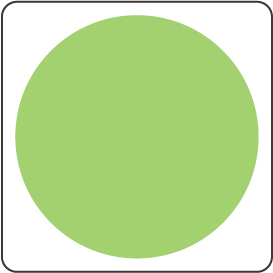 Megoldás
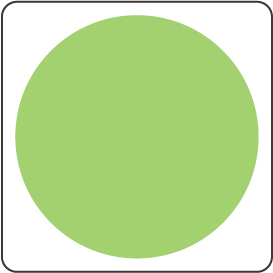 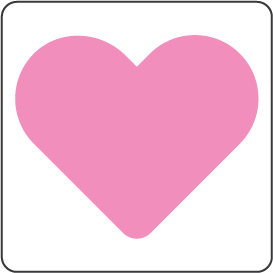 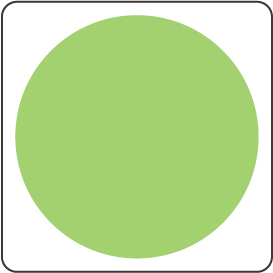 Kihívás:
Az autó feladata, hogy lejátssza nekünk az „Aki nem lép egyszerre” című dalt!
A kihívás teljesítéséhez programozd át az autó hangját és a kártyák jelentését!
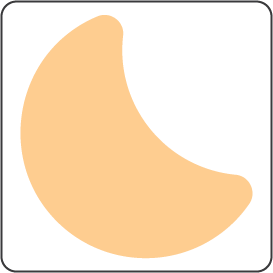 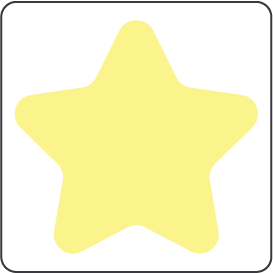 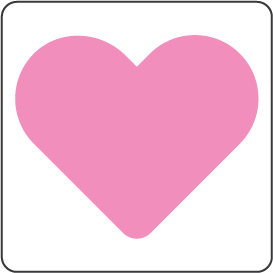 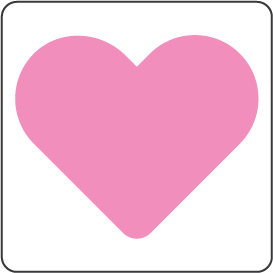 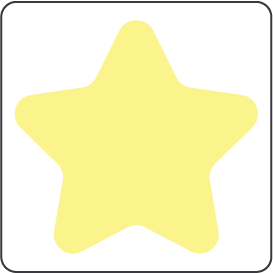